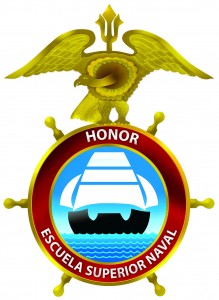 ESCUELA SUPERIOR NAVAL 
CMDTE”RAFAEL MORÁN VALVERDE”
-SALINAS-
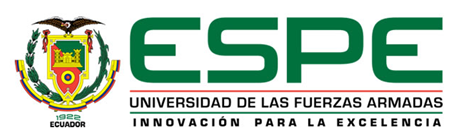 PROYECTO PROFESIONAL DE GRADO
AUTOR:
GM4/A  MIGUEL ANDRÉS LEÓN CHÁVEZ
TÍTULO
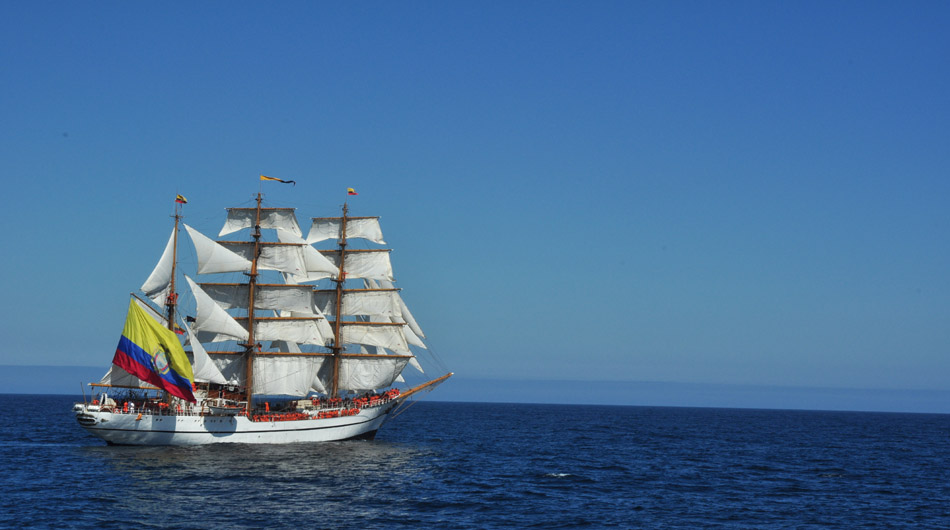 LA NAVEGACIÓN A VELA EN EL BUQUE ESCUELA GUAYAS EN EL CRUCERO 2012 Y LAS SITUACIONES DE EMERGENCIA DURANTE EL TRACK BOSTON – CÁDIZ; PROPUESTA DE OPTIMIZACIÓN DEL EMPLEO DEL VELAMEN EN EMERGENCIA.
2
AGENDA
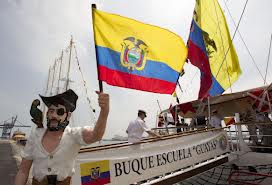 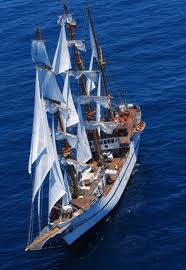 3
INTRODUCCIÓN
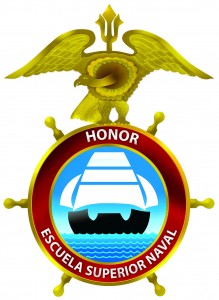 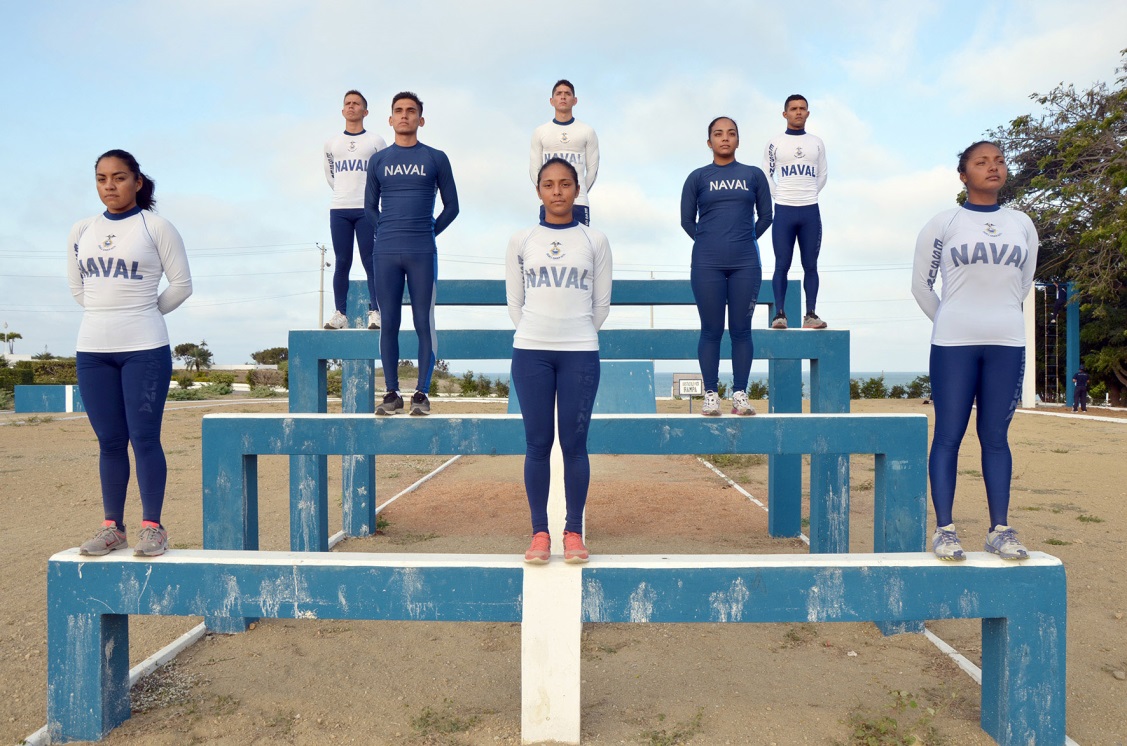 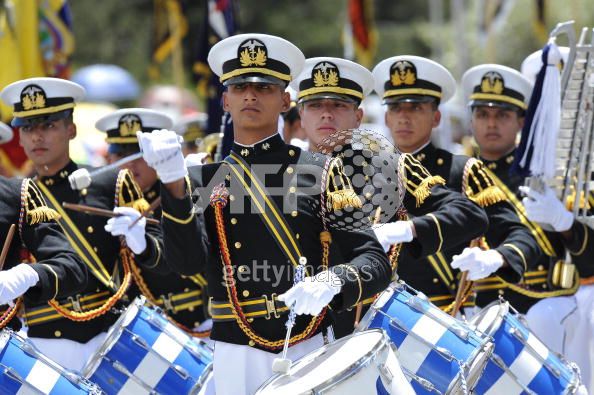 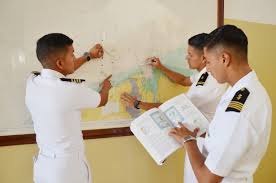 4
OBJETIVOS
Determinar que aparejo es el adecuado para capear un temporal.
Analizar las situaciones de emergencia en navegaciones a vela y plantear posibles soluciones para capear el temporal utilizando el velamen.
Optimizar la navegación a vela, evitando el bandeo, y a su vez mantener la seguridad del personal.
5
TRACK BOSTON-CÁDIZ
VIENTOS (1-18)
BOSTON
15-JULIO
5-JULIO-2012
CÁDIZ
10-JULIO
20-JULIO
N
24-JULIO-2012
W
E
SE
6
S
FUNDAMENTACIÓN TEÓRICA
7
Velas a Utilizar
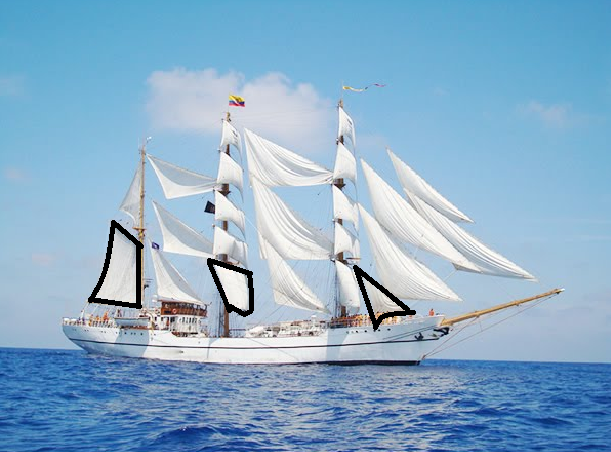 MAYOR
TRINQUETILLA
CANGREJA
8
Velas de capa
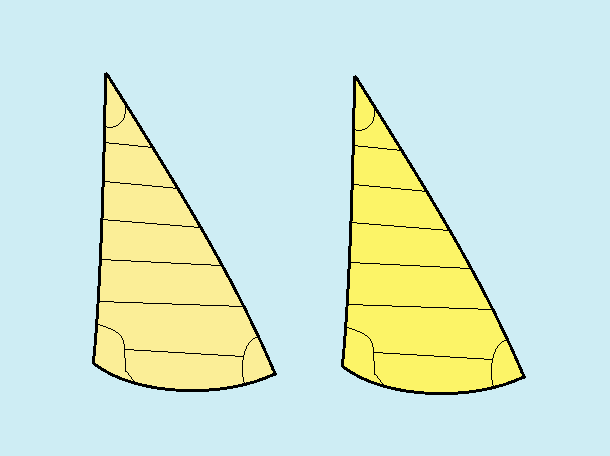 VELA NORMAL
VELA DE CAPA
Dacrón de 900
Dacrón de 950
9
PROBLEMA
FUERZAS NO CONTROLABLES
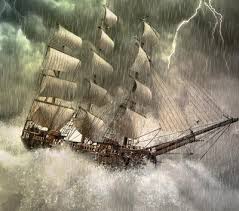 VIENTO
MAREA
10
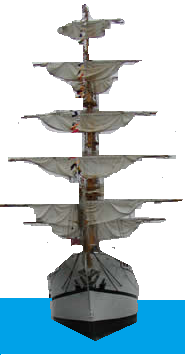 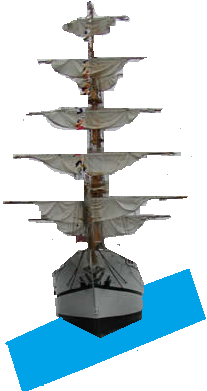 ESCORA
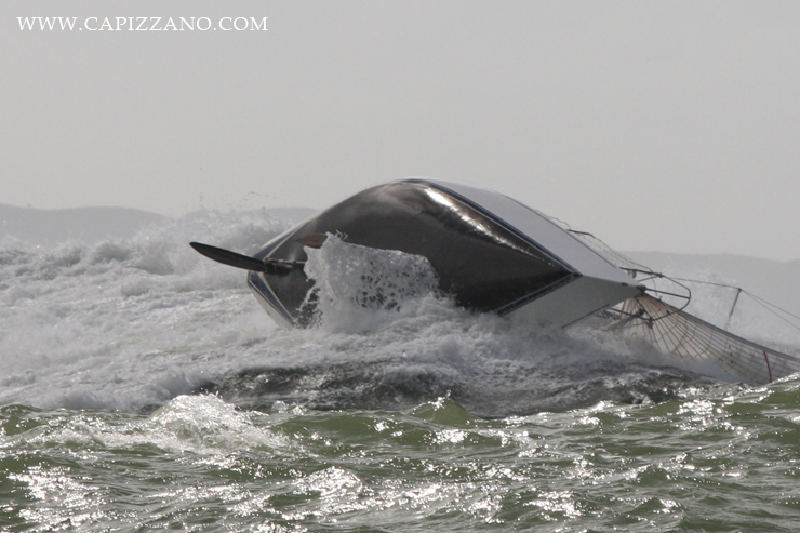 ACCIDENTE
11
PROPUESTA
Capear el temporal, ya sea por cualquier banda determinando las diversas situaciones de emergencia .
Eb
Bb
VIENTO
12
Viento por Bb en Tormenta y Ciclón
Virar por avante sin cambiar de banda la Cangreja
MAREA
VIENTO
13
Cazamos la mayor, braceada a sotavento
MAREA
VIENTO
14
Metemos caña hacia sotavento y levemente hacia crujía.
MAREA
VIENTO
15
El buque tendera a derivar por el aporte de la cangreja, y la mayor  y trinquetilla aportan dando avante.
MAREA
VIENTO
16
Buscaremos el equilibrio con las escotas de la cangreja.
MAREA
VIENTO
17
Tormenta y Ciclón por Eb
VIENTO
18
CONCLUSIONES
La utilización de las velas: Mayor, Trinquetilla y Cangreja, permiten una mejor maniobrabilidad debido a que el centro de gravedad desciende, ofreciendo la menor escora posible y una mejor estabilidad en la embarcación.
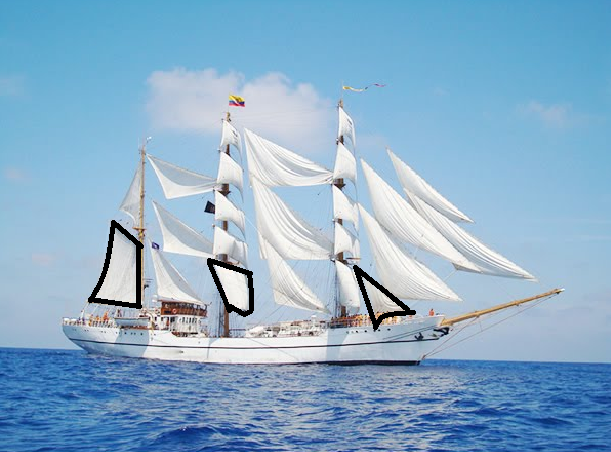 19
El empleo de las velas de capa, que son más resistentes que las velas normales, posibilita que  los vientos provenientes de un temporal, den arrancada al buque y facilite capear el mal tiempo, evitando que las velas lleguen a romperse o rifarse.
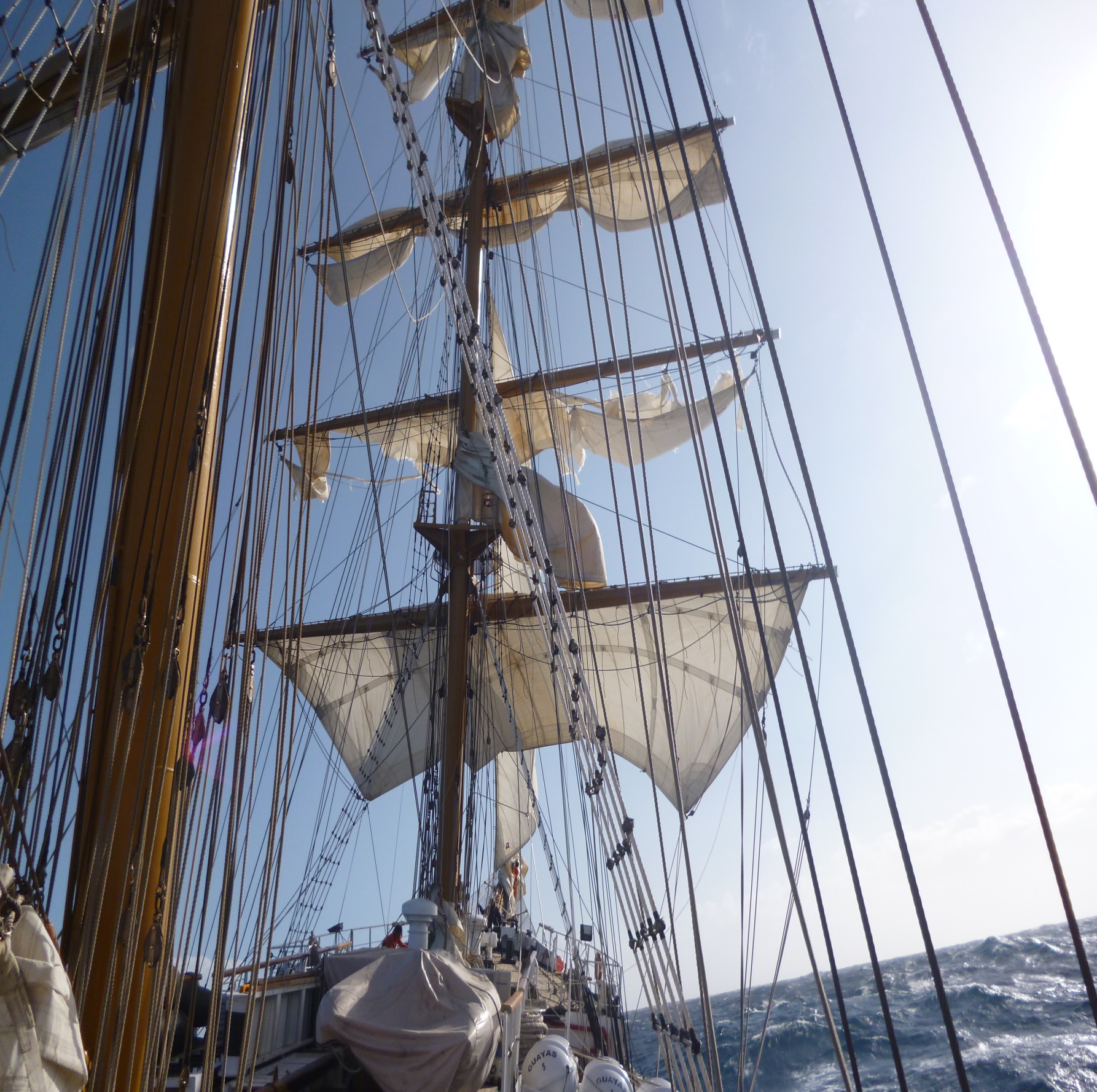 20
La maniobra de direccionar la proa del buque hacia las olas, aminora las probabilidades de ocurrencia de bandeo, evitando que el buque zozobre, precautelando la seguridad de la embarcación y del personal abordo.
21
RECOMENDACIONES
Evitar en lo absoluto, emplear  las velas menores, debido a que estas se encuentran a una suma altura del mástil, y al ser cazadas, solo aportarían con grados de escora, lo cual es un factor contraproducente durante una emergencia.
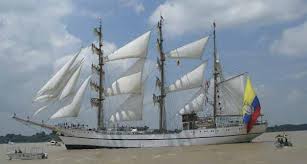 VELAS 
MENORES
22
Verificar que las velas de capa se encuentren bien arrandadas a la verga, y que se hallen en óptimas condiciones para su uso.
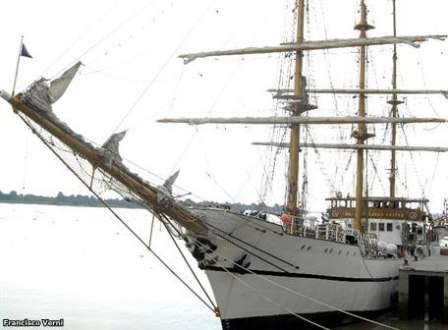 23
Mantener en constante preparación al personal para lograr ejecutar una excelente maniobra de modo que, la embarcación preserve su integridad y la dotación  su seguridad.
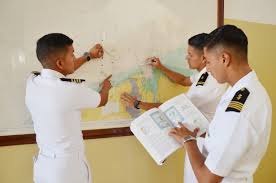 24
BIBLIOGRAFIA
Manual de maniobras BESGUA 2007

www.emagister.com (Navegación con mal tiempo)

www.infoavis.com

www.libreriadenautica.com
25
GRACIAS POR SU
 ATENCIÓN
26